SEMANTICS:An Introduction
Presented by:
                                                                                                         Dr. Retno Purwani Sari, M.Hum.
Origin and Meaning of “Semantics”
Semantics (n) replaced semasiology (1847), from German Semasiologie (1829), from Greek semasia "signification, meaning.“
Semantics (n) "science of meaning in language," 1893, from French sémantique (1883).
 1894, from French sémantique, applied by Michel Bréal (1883) to the psychology of language, from Greek semantikos "significant," from semainein "to show by sign, signify, point out, indicate by a sign," from sema "sign, mark, token; omen, portent; constellation; grave" (Doric sama).
Etymology
semasiology (1847)
						
					 Semantics (1893)

     Semantique (1883, French)       Semantikos (1894, Greek)

								              Semainein 
                            “to show by sign, signify, point out, indicate by a sign," 

				                                        sema “sign, mark, token”
Etymology
Semantics (1893)
						
		
              sema 							suffix –ics 
    “sign, mark, token”		
								
					      suffix –ic	 (adj)						suffix –s (n) 
                                                 "matters relevant to“                     “in the names of sciences or disciplines”
Matrix
Construct
Language is integrated system, where everything ‘conspires’ to convey meaning – words, grammatical constructions, and illocutionary devices (including intonation) (Wierzbicka, 1988:1) see case 1
Meaning, in semantic perspective, covers representation of the meaning of every constituent and expression in language, and also of the meaning relationships between thems.
Case 1
Young bachelors are often irresponsible.
Language Meaning
Lexical semantics
Grammatical semantics
Illocutionary semantics*

The concept: 
an integrated semantic description of natural languages. It means that lexicon, grammar and illocutionary structure are unitedly encompassed. “Grammatical semantics” can be naturally subdivided into the semantics of syntax and the semantics of morphology.
Back to Case 1
Young bachelors are often irresponsible.

Morphology scope:
The meaning of bachelors, for example, is composed from at least bachelor and –s. Contrast test is applied to identify the features meaning.

Morpho-syntactic scope
Meaning that is constructed from relationship between two.
Bachelor
[+HUMAN][+CREATURE], [+LIVING], [+MOVEMENT], [+THINK]
[+MALE]
[+ADULT]
[-MARRIED]

The semantic lexical of bachelor: “an unmarried man” 
The semantic of the combination of the lexical bachelors stated in dictionary, “an unmarried man”
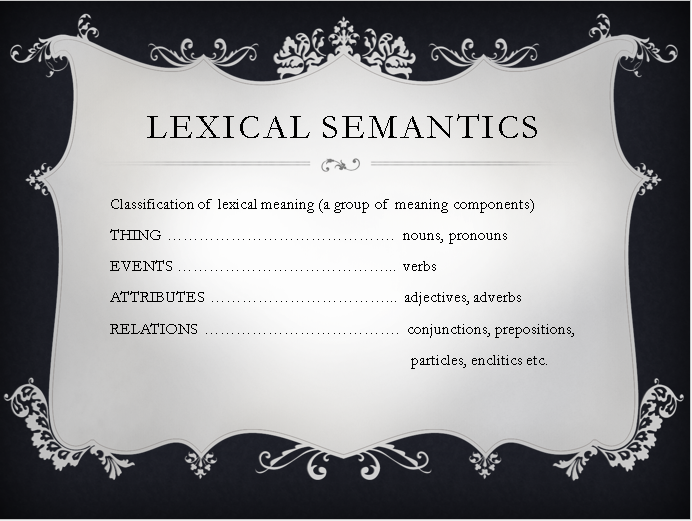 Suffix -s
[PLURAL]
[NOUN]
Grammatical Semantics
“Grammatical semantics” can be naturally subdivided into the semantics of syntax and the semantics of morphology.

In case 1  grammatical semantics of bachelors
The semantic of the combination of the lexical bachelors stated in dictionary, “an unmarried man” + “plural noun” = “unmarried men”

the morphosyntactic class of bachelors = Noun
Young bachelors
Young 
[-ADULT]
[+STAGE OF LIFE]
[+EARLY]

Syntactically young restricts bachelors. 

The meaning of noun phrase, young bachelors, is composed from the meaning syntactic relationship between the two words; “unmarried men in early stage of life.”
Case 1
Young bachelors are often irresponsible.

The grammatical semantics of such a clause:
The combination of the meaning of each phrases, words, and listemes in the clause as well as the various relationship between the constituent listemes and their combination indicated by the syntactic structure. 

Note: Listeme is a language expression whose meaning is not determinable from the meanings of its constituent forms and which therefore a language user must memorize as a combination of form and meaning.
Further Lexical Meaning
Continued to other classes
Syntax
A beautiful house
Phrase = noun = noun phrase
A, beautiful, house

A beautiful house is mine.
           S                   V  C
1 phrase
2 words
A beautiful house of mine		a beautiful house which is mine
                                                                                Head
Semantics
Meaning properties/feautures/component: [CREATURE] [LIVING] [MOVEMENT] [THINK]
Concept: a living creature who can move and think = for human
The semantic of morphology

Concept: existence of  = for being

Human being = the existence of a living creature who can move and think